Baryum
Kateřina Karlíková, IV.B
Poloha v periodické tabulce
5. prvek ze skupiny II.A, v 6. periodě
Patří mezi kovy alkalických zemin
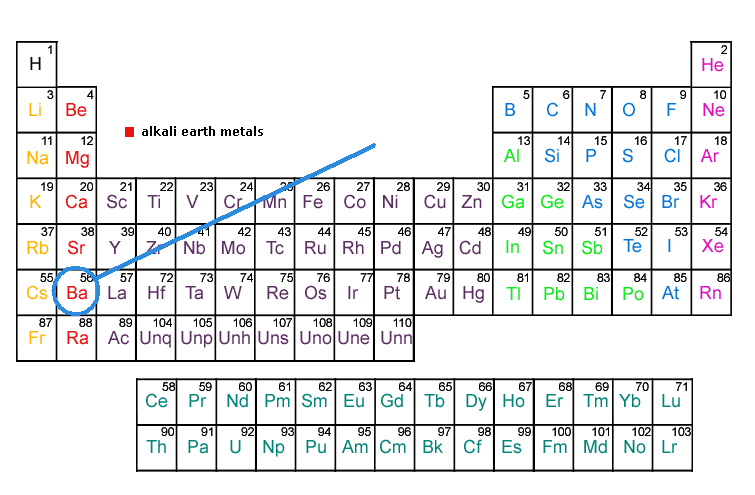 Kovy alkalický zemin
baryum
Elektronová konfigurace
Úplným zápisem
1s2 2s2 2p6 3s2 3p6 4s2 3d10 4p6 5s2 4d10 5p6 6s2

Pomocí vzácného plynu
[Xe] 6s2
Základní fyzikálně-chemické vlastnosti
Základní fyzikálně-chemické vlastnosti
Oxidační čísla: 0, II
Měkký, lehký, velmi reaktivní a toxický kov
Svými vlastnostmi se blíží vlastnostem alkalických kovů
Nejreaktivnější z kovů alkalických zemin, jeho reaktivita natolik vysoká, že může být dlouhodobě uchováváno pouze pod vrstvou alifatických uhlovodíků (jako petrolej, nafta) s nimiž nereaguje
Základní fyzikálně-chemické vlastnosti
Dobrý vodič elektrického proudu a tepla
Všechny rozpustné soli barya prudce jedovaté
S vodou reaguje bouřlivě
	Ba + 2H20 → Ba(OH)2 + H2
Jeho soli barví plamen zeleně
V přírodě vytváří pouze barnaté sloučeniny Ba2+
Základní fyzikálně-chemické vlastnosti
Na vzduchu se okamžitě pokrývá vrstvou nažloutlého oxidu
Práškové baryum na vzduchu schopno samovolného vznícení
Je to zásadotvorný prvek, rozpouští se v běžných kyselinách za tvorby barnatých solí
Nerozpouští se v roztocích hydroxidů
Výskyt v přírodě
Ve všech svých sloučeninách se vyskytuje pouze v mocenství Ba+2
Výskyt v přírodě i v okolním vesmíru poměrně vzácný
V zemské kůře se vyskytuje v množství 0,025–0,045 %
řadí se na 14. místo v zastoupení prvků podle výskytu
Výskyt v přírodě - minerály
Witherit - BaCO3
Baryt (těživec) – BaSO4
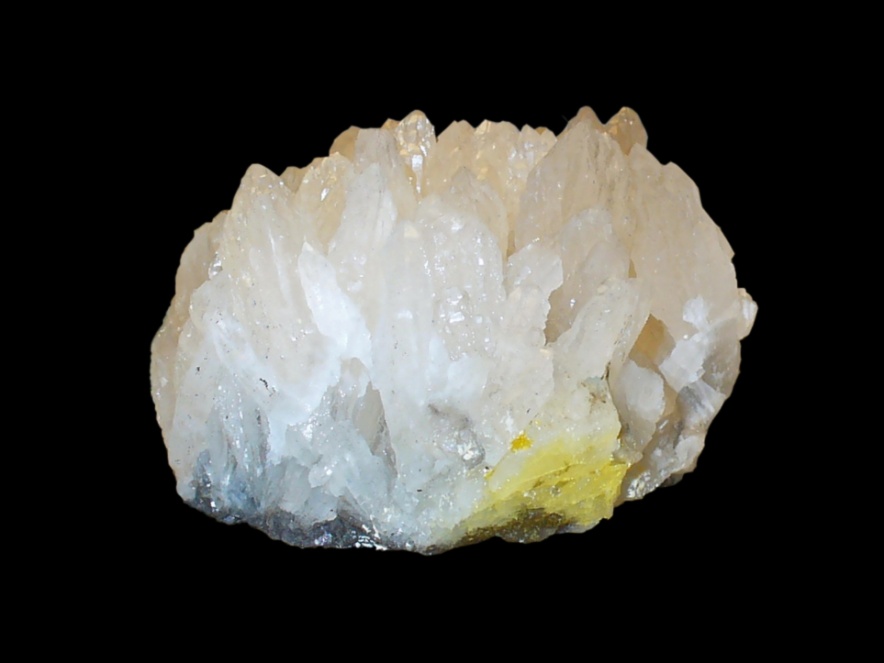 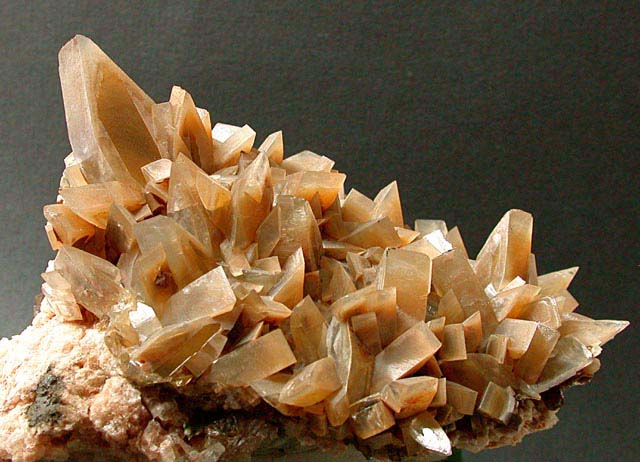 Výskyt v přírodě - minerály
Barylit – Ba4Al4Si7O24
Nirtobaryt - Ba(NO3)2
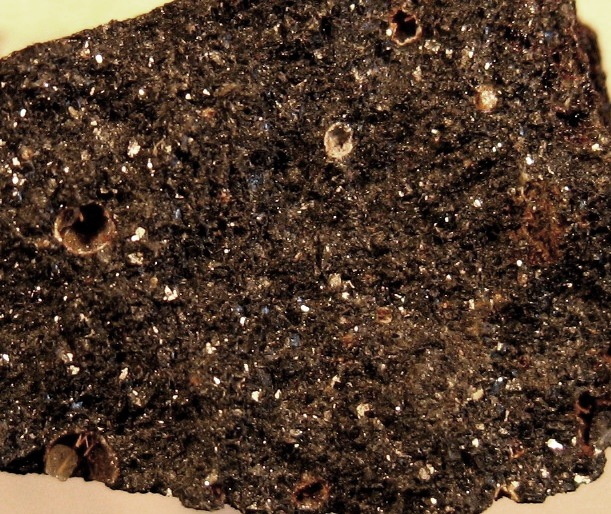 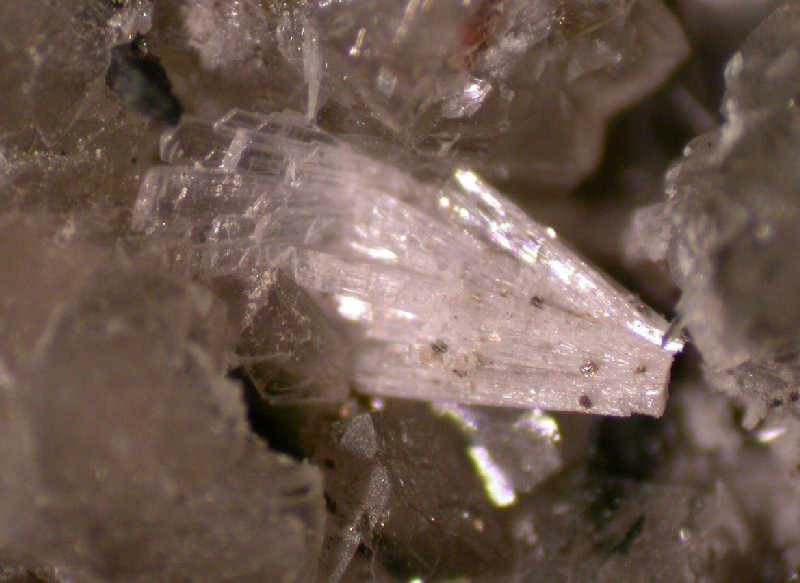 Výskyt v přírodě - minerály
Celsian  -  BaAl2Si2O8
Alstonit -             BaCa(CO3)2
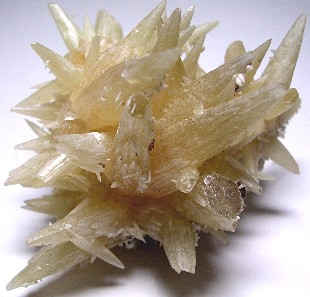 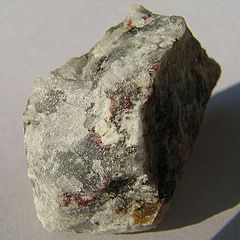 Výskyt v přírodě - minerály
Kukharenkoit -Ba3CeF(CO3)3
Psilomelan -
Ba(Mn2+)(Mn4+)8O16(OH)4
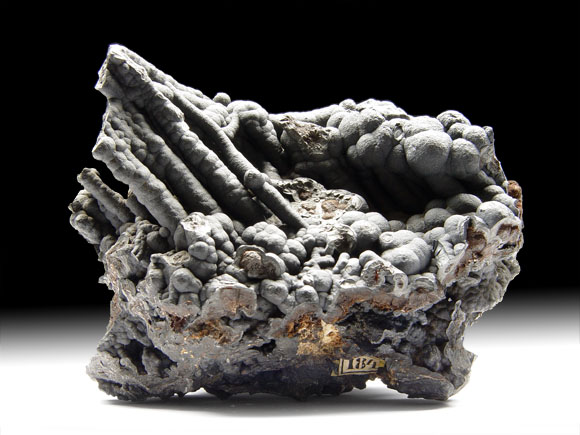 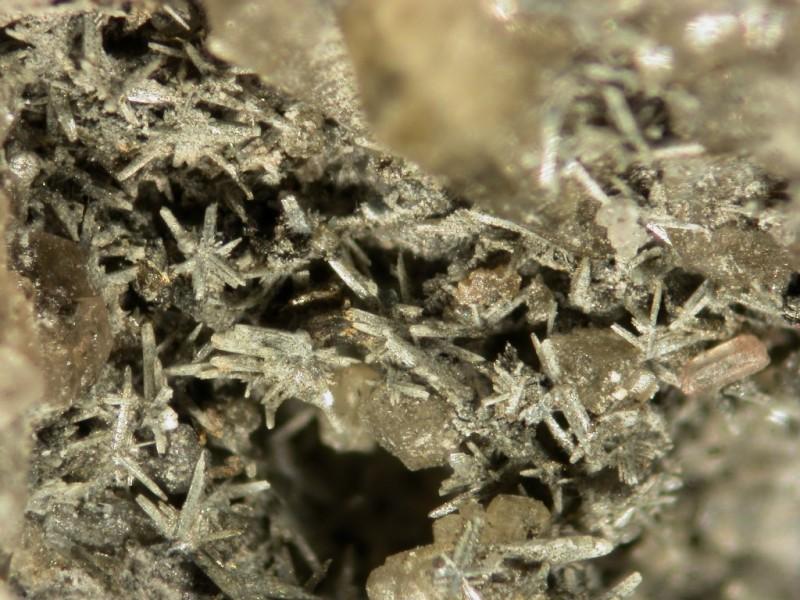 Výskyt v přírodě - minerály
Benitoid -     BaTiSi3O
Frankdicksonit – BaF2
Nejvyšší obsah barya (78,33 %)
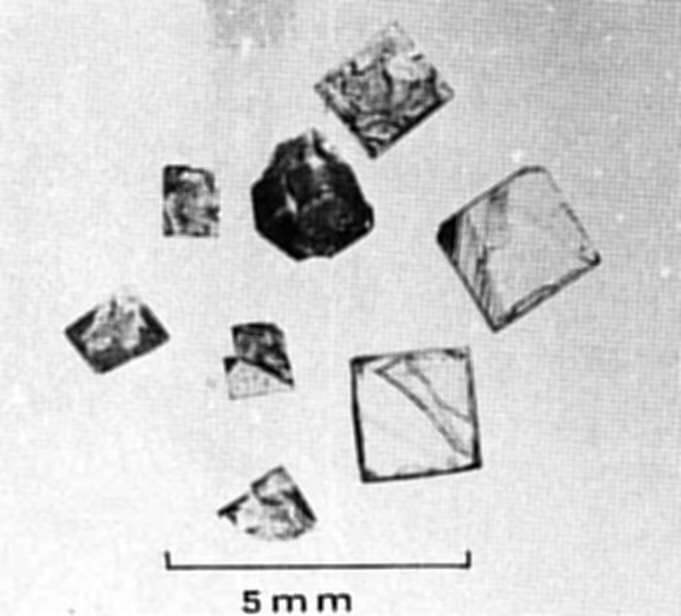 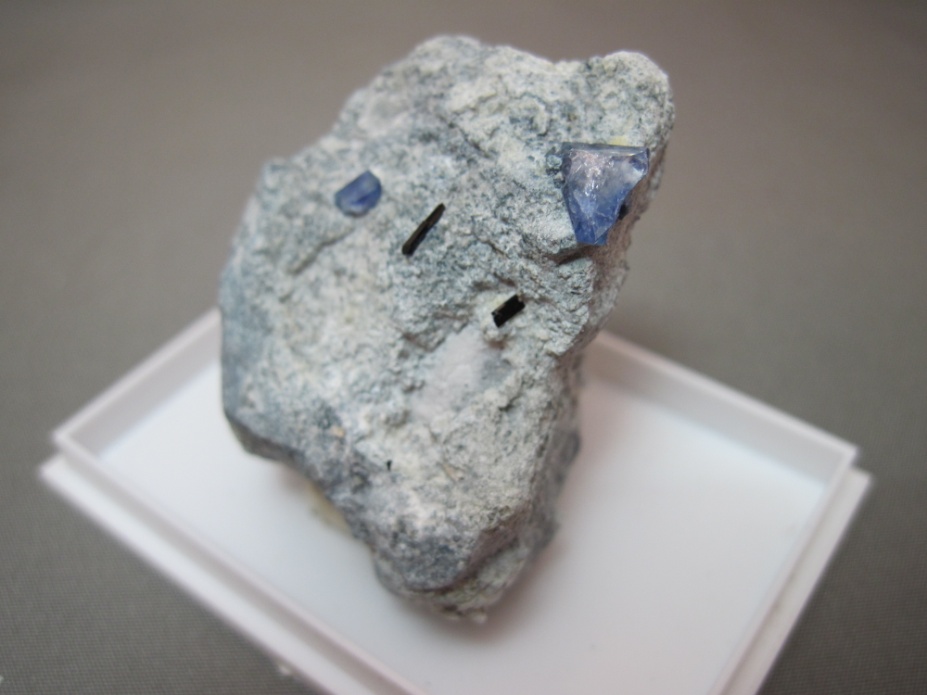 Výroba
Elektrolýzou taveniny BaCl2 ve směsi s chloridem draselným
Grafitová anoda → vylučuje se chlor
Železná katoda → vylučuje se baryum
Redukcí BaO hliníkem nebo křemíkem při 1200 ºC
	3 BaO + 2 Al → Al2O3 + 3 Ba
	3 BaO + Si → BaSiO3 + 2 Ba
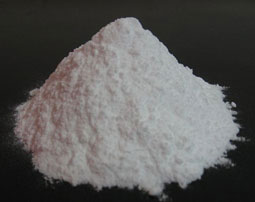 Sloučeniny
BaO (oxid barnatý)
Bílá práškovitá látka, velmi hygroskopická
Připravuje se pálením BaCO3 za přítomnosti C
	 BaCO3 + C → BaO + 2 CO
S kyslíkem tvoří peroxid barnatý (BaO2), který se dříve používal na přípravu H2O2
S vodou reaguje velmi živě za vzniku Ba(OH)2 a velkého množství tepla
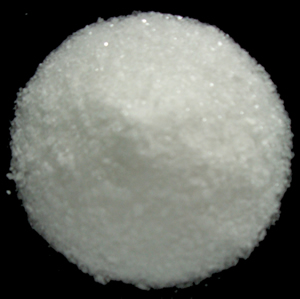 Sloučeniny
Ba(OH)2 (hydroxid barnatý)
V bezvodém stavu bílý amorfní prášek
Silná zásada, nejsilnější ze zásad prvků alkalických zemin
Jeho roztok se nazývá „barytová voda“
Používá se v laboratoři jako zkoumadlo
Vzniká rozpouštěním BaO ve vodě
	BaO + H20 → Ba(OH)2
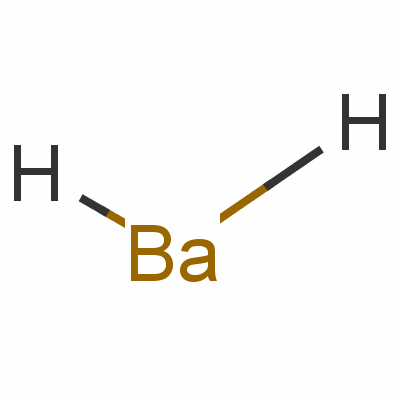 Sloučeniny
BaH2 (hydrid barnatý)
Bílá krystalická látka
Vzniká reakcí elementárního vodíku s baryem při vyšší teplotě
Vlastnostmi se podobá hydridům alkalických kovů
Má redukční vlastnosti
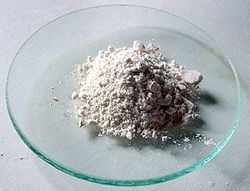 Sloučeniny
BaO2 (peroxid barnatý)
Šedobílý, ve vodě málo rozpustný prášek
Silné oxidační činidlo
Používá se jako bělidlo a v zábavní pyrotechnice (živě zelená barva)
Vzniká zvratnou absorpcí O2 oxidem barnatým
	2 BaO + O2 ⇌ 2 BaO2
Rozpustné soli (jedovaté)
BaCl2 (chlorid barnatý)
Toxický, zbarvuje plamen do žlutozelena
Připravuje se reakcí BaCO3 a HCl nebo reakcí:
BaS + 2 HCl → BaCl2 + H2S
Z vodných roztoků krystalizuje do podoby  bílých krystalů dihydrátu: BaCl2· 2 H2O
Rozpustné soli (jedovaté)
BaBr2 (bromid barnatý) BaI2 (jodid barnatý)
Bílé krystalické látky
Velmi dobře rozpustný ve vodě 
Připravují se reakcí hydroxidu barnatého či uhličitanu barnatého s kyselinou bromovodíkovou popřípadě kyselinou jodovodíkovou
Rozpustné soli (jedovaté)
Ba(NO3)2 (dusičnan barnatý)
Bezbarvá krystalická látka, prudce jedovatá
V přírodě se vyskytuje ve formě vzácného nerostu nitrobarytu

BaS (sulfid barnatý)
Vzniká redukcí BaSO4 uhlíkem
Je surovinou na další soli barnaté
Nerozpustné soli
BaF2 (Fluorid barnatý)
Bílá, krystalická látka
BaSO4 (síran barnatý)
Bílá látka nerozpustná i v HCl
Vzniká srážením:
		BaCl2 + Na2SO4 → BaSO4 ↓ + 2 NaCl
Používá se jako kontrastní rentgenová látka v lékařství
Nerozpustné soli
Lipoton
Dispergovaná směs ZnS a BaSO4
Jemný bílý prášek bez zápachu, na vzduchu stálý, nejedovatý, nehořlavý a nevýbušný
Pigment odolný H2S (nečerná)
Vyrábí se reakcí:
		ZnSO4 + BaS → ZnS + BaSO4
Nerozpustné soli
BaCo3 (uhličitan barnatý)
Bílá, nerozpustná, práškovitá látka
V přírodě vyskytuje jako nerost witherit
Používá se jako rodenticid (pesticid určený k hubení hlodavců), do cihel, keramických glazur a cementů
Vyrábí se z BaS, buď pomocí Na2CO3 nebo průchodem CO2
Použití
Výroba minerálních výrobků nekovových za použití síranu barnatého
Sklářský průmysl – použití uhličitanu barnatého jako součásti sklářského kmene při výrobě skel
Výroba barev a nátěrových hmot
Keramický průmysl – výroba barnatých frit
Zdravotnictví – BaSO4 jako kontrastní látka při RTG vyšetření žaludku
Historie
Minerály s obsahem barya jsou známé již od 18. století 
V roce 1790 ukázal A. Crawford, že minerál nalezený v olověných dolech poblíž Strontianu ve Skotsku, je sloučeninou nového prvku. To potvrdil o rok později T.C. Hope podle barvy plamene – Ba hoří žlutozeleně
Historie
Podstata těchto minerálů byla objasněna Scheelem, který zjistil, že těžký živec je BaSO4
Dostal jméno baryt (řecky barys = těžký) 
baryum izoloval v roce 1808 Davy z BaO – tehdy nově objevené zeminy
Baryum jako travidlo
V lidském organismu obsaženo průměrně v 0,23 mg/kg tělesné váhy
Na jeho biologické funkci se zatím vědci zcela neshodli
K akutním otravám dochází především požitím jeho rozpustných sloučenin
Příznaky: dráždění trávicího ústrojí, slinění, zvracení, krvácení trávicího ústrojí, působí na nervový systém a na buňky kosterního a srdečního svalstva, třes, dýchací potíže,..